Детско-родительский проект 
                Тема : «Семейный альбом»
              Старший дошкольный возраст
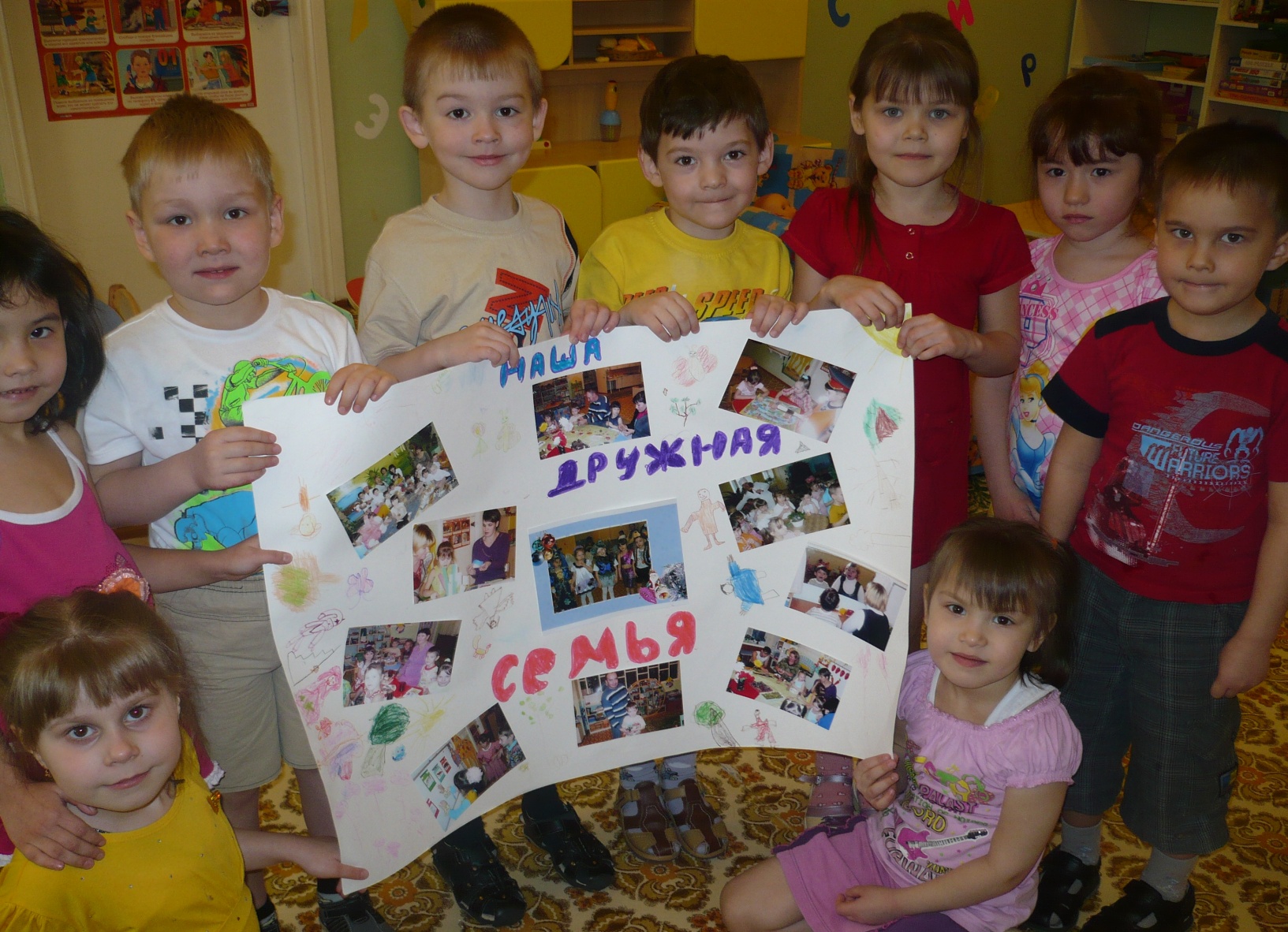 Выполнила:
Хаткевич Елена Николаевна
Воспитатель ст. гр.  №8 МБДОУ д/с  №20  г.Сарапул
Актуальность  проекта
«Семейный альбом» – это модель создания «Генеалогического древа», обоснованная устными и письменными свидетельствами и фотодокументами, история семьи. 
В ходе выполнения проекта, обучающиеся должны узнать о семейных традициях, составить семейную картотеку, создать генеалогическое древо, герб семьи, принять участие в фотоконкурсе «Семейный альбом». Обязательным условием проекта является добровольное участие семей обучающихся. 

Актуальность данного проекта обусловлена социальной значимостью духовно-нравственного развития личности ребенка, начиная с младшего возраста, когда его восприятие открыто к формированию духовно-нравственных ценностей.
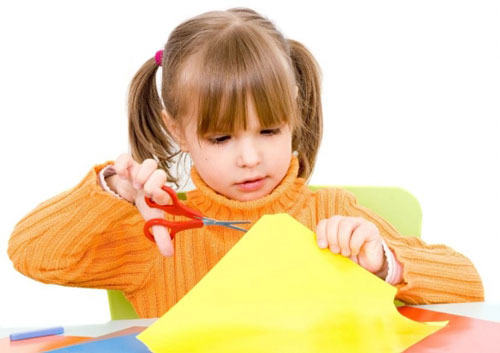 Цель проекта: привлечение родителей к образовательному  процессу детского сада;
Задачи: 
 Привлечь детей и родителей к  созданию семейного альбома.
 Развивать в детях чувство семейной сплочённости, воспитывать интерес к истории своей  семьи. 
 Воспитывать у детей, умение работать в коллективе;
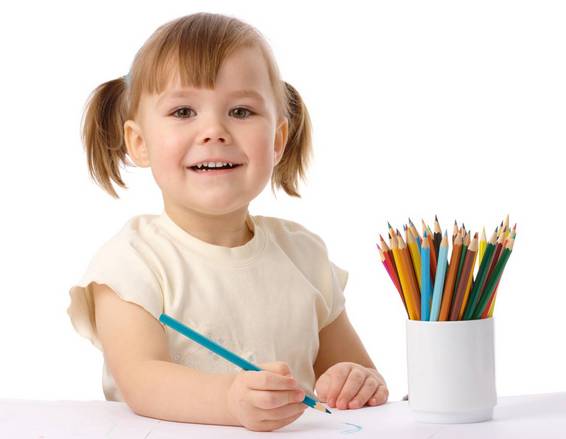 Дорожная карта
[Speaker Notes: Подготовку проекта я начала с дорожной карты.]
Дорожная карта ( продолжение)
[Speaker Notes: Аналитический]
Дорожная карта ( продолжение)
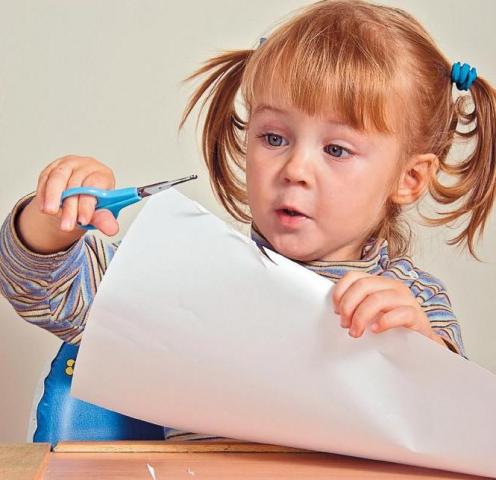 [Speaker Notes: Аналитический]
Подготовительный этап:
Сбор родителей и детей
Тема проекта («Создание альбома, всей семьей»)
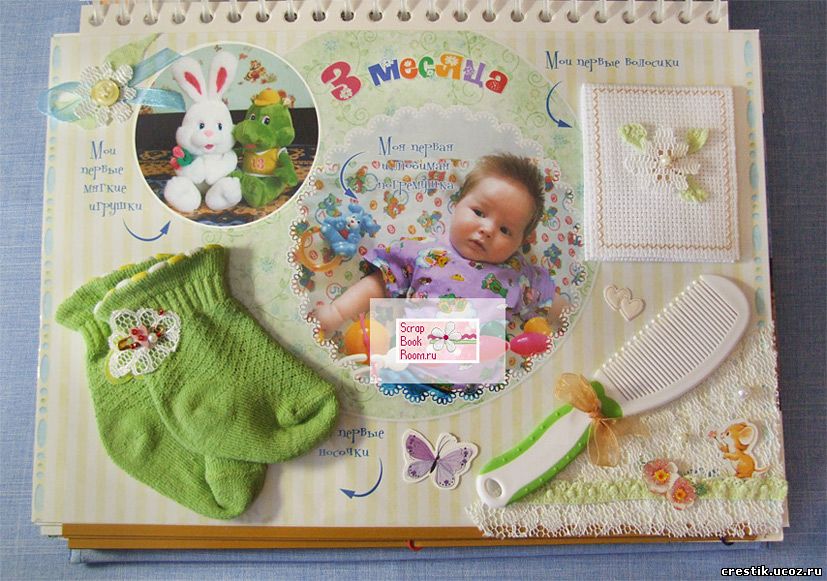 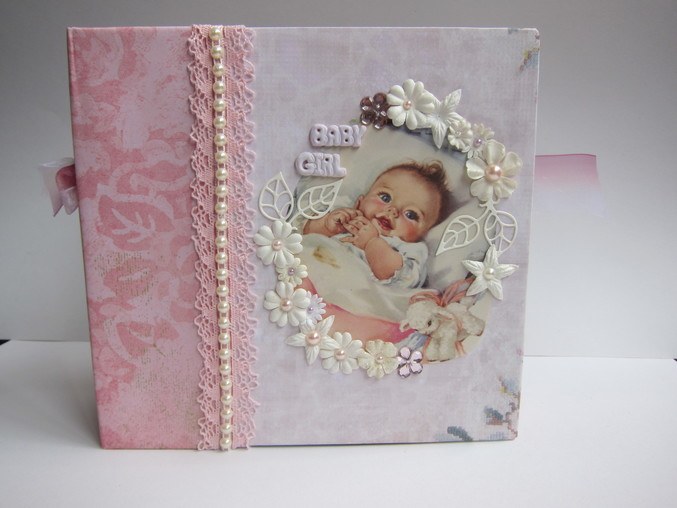 Подготовительный этап(продолжение)
Проект – это работы, планы, мероприятия и другие задачи, направленные на создание  уникального продукта.
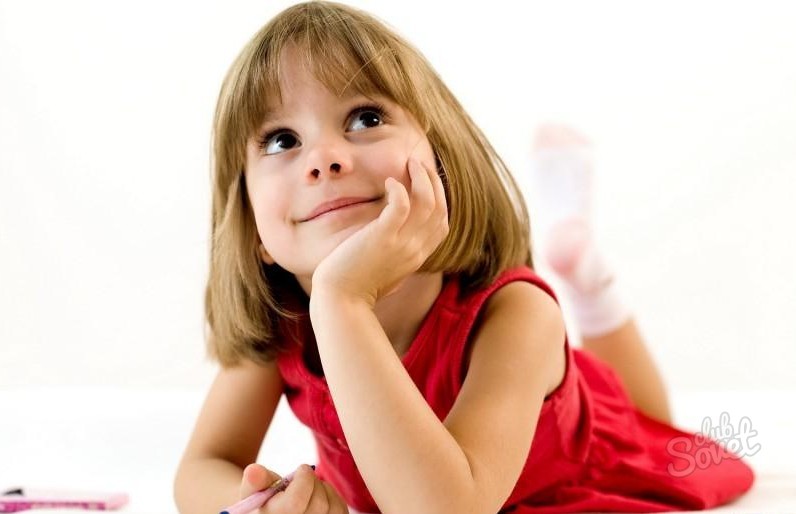 Этапы проекта:
 Подготовительный;
 Аналитический;
 Основный ;
 Рефлексивный;

Конечный продукт: 
 «Презентация своего альбома»
Подготовительный этап(продолжение)
Распределение обязанностей, деление родителей и детей на подгруппы:
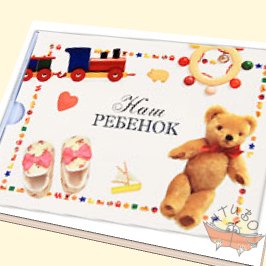 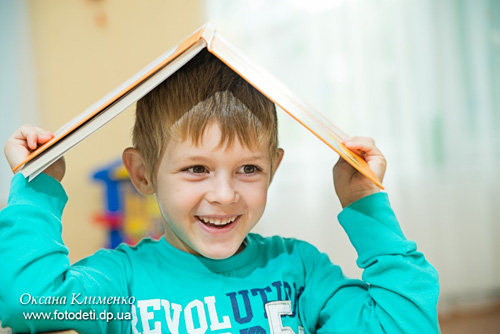 -Сроки выполнения проекта: 2 месяца
- Распределение работы между детьми и подготовка материала  родителям;
Подготовительный этап(продолжение)
Поиск информации:
                                                           2.





3. Воспитатели и дети(мастер-класс) 
«Альбом своими руками»
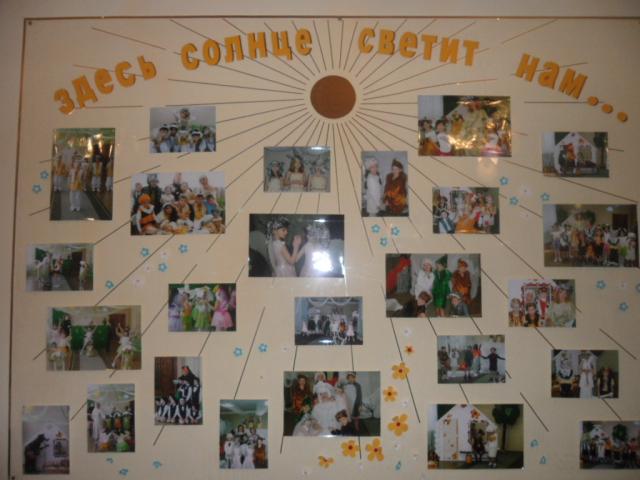 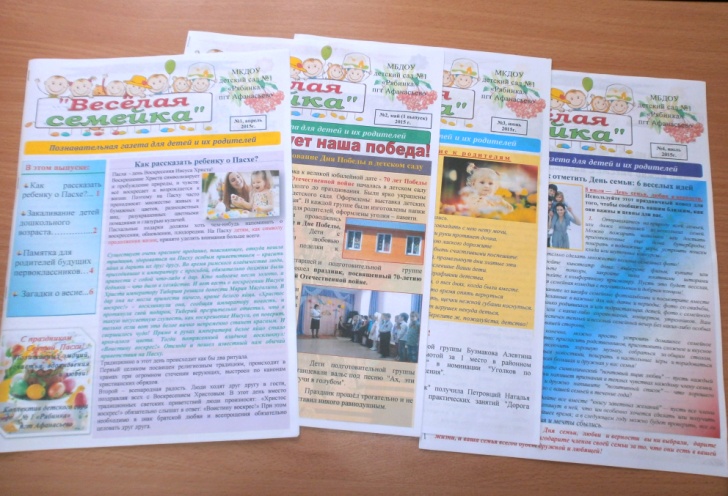 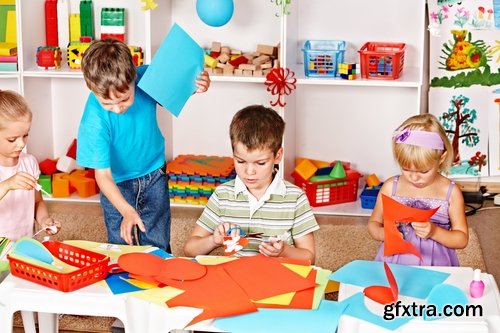 [Speaker Notes: Цель мастер-класса.]
Подготовительный этап(продолжение)

Совместная беседа родителей и детей о своей семье и их традициях;
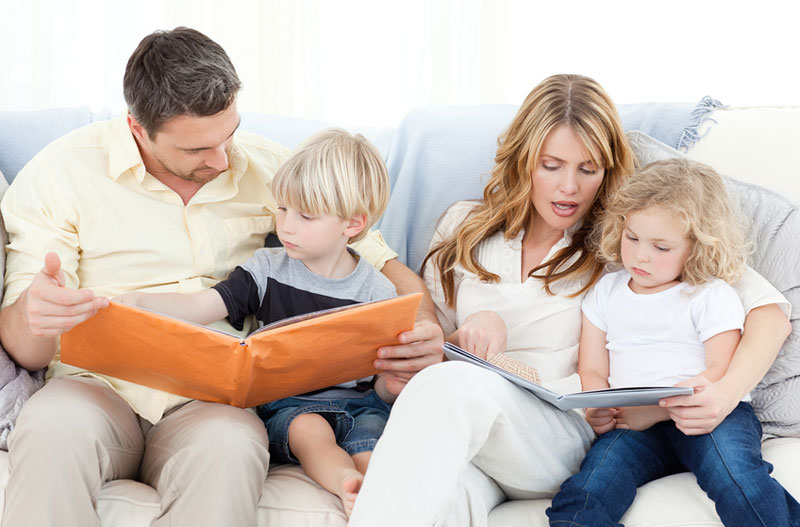 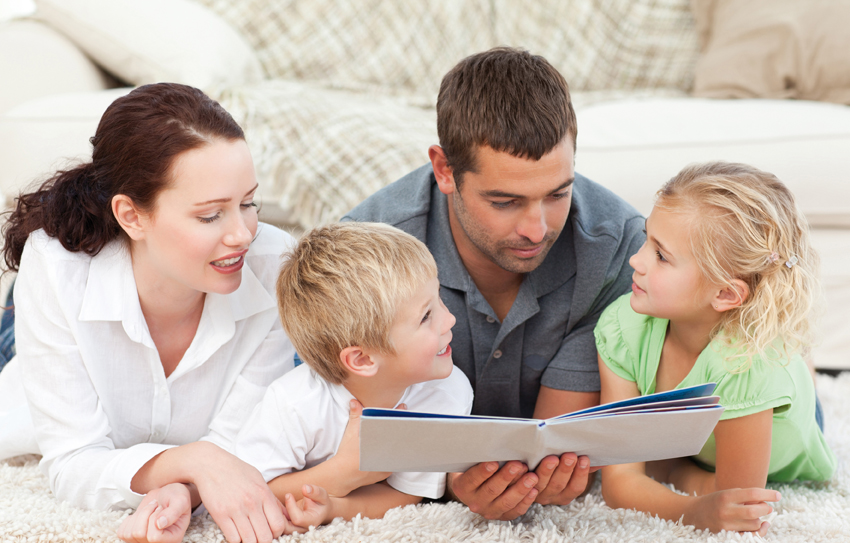 Аналитический этап

Сбор родителей по подгруппам с целью  выбора лучших:
-мастер-классов по изготовлению своего альбома;
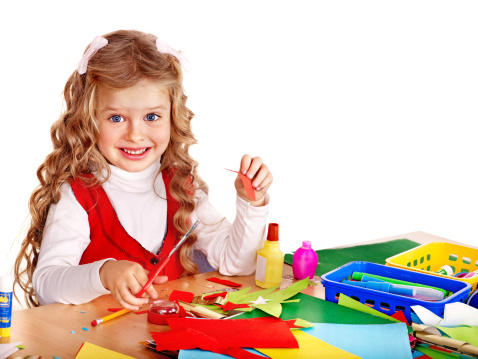 Аналитический этап(продолжение)
Подготовка  и отработка мастер-классов;
 Подготовка оборудования для изготовления альбома;
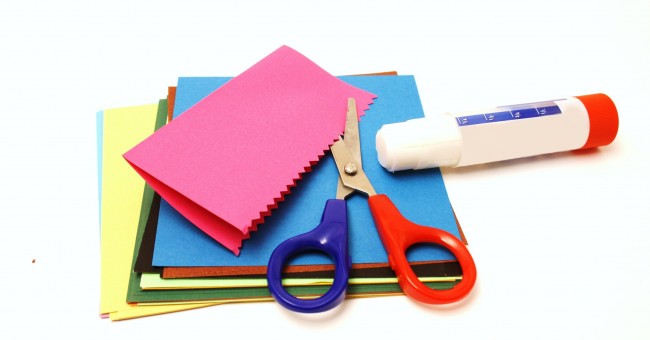 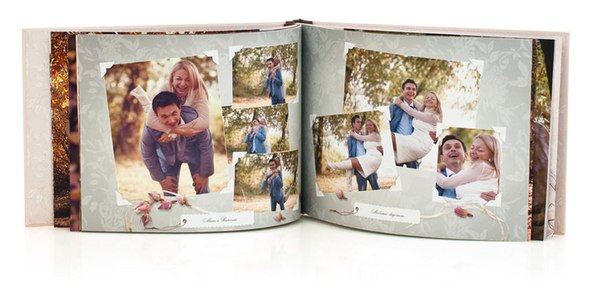 Основной этап
Сбор материала  по подгруппам; 
Изготовление альбома вместе с детьми;
 Оформление стенда в детском саду;
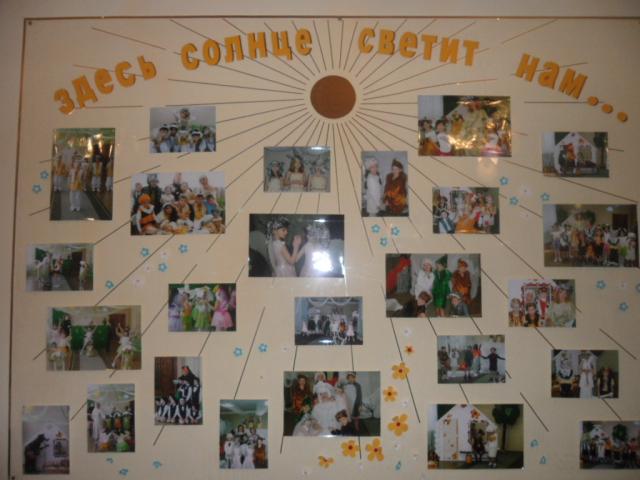 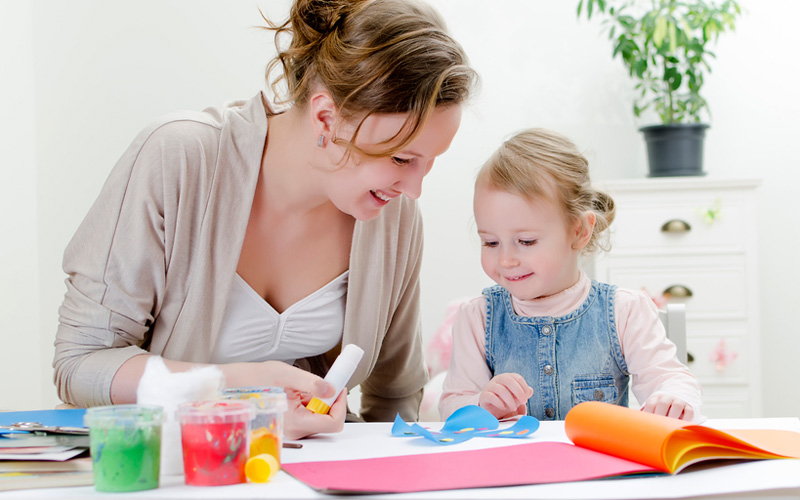 Рефлексивный этап:
Подведение итогов:
Награждение участников;
 Провести совместно с детьми и родителями  круглый стол, и обсудить альбом своей семьи.
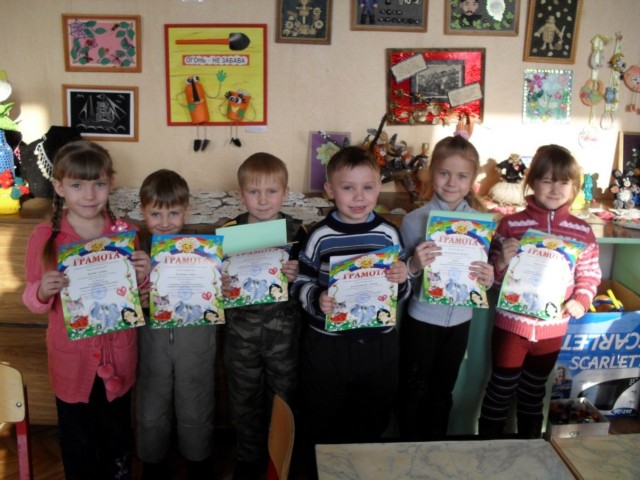 Спасибоза внимание!
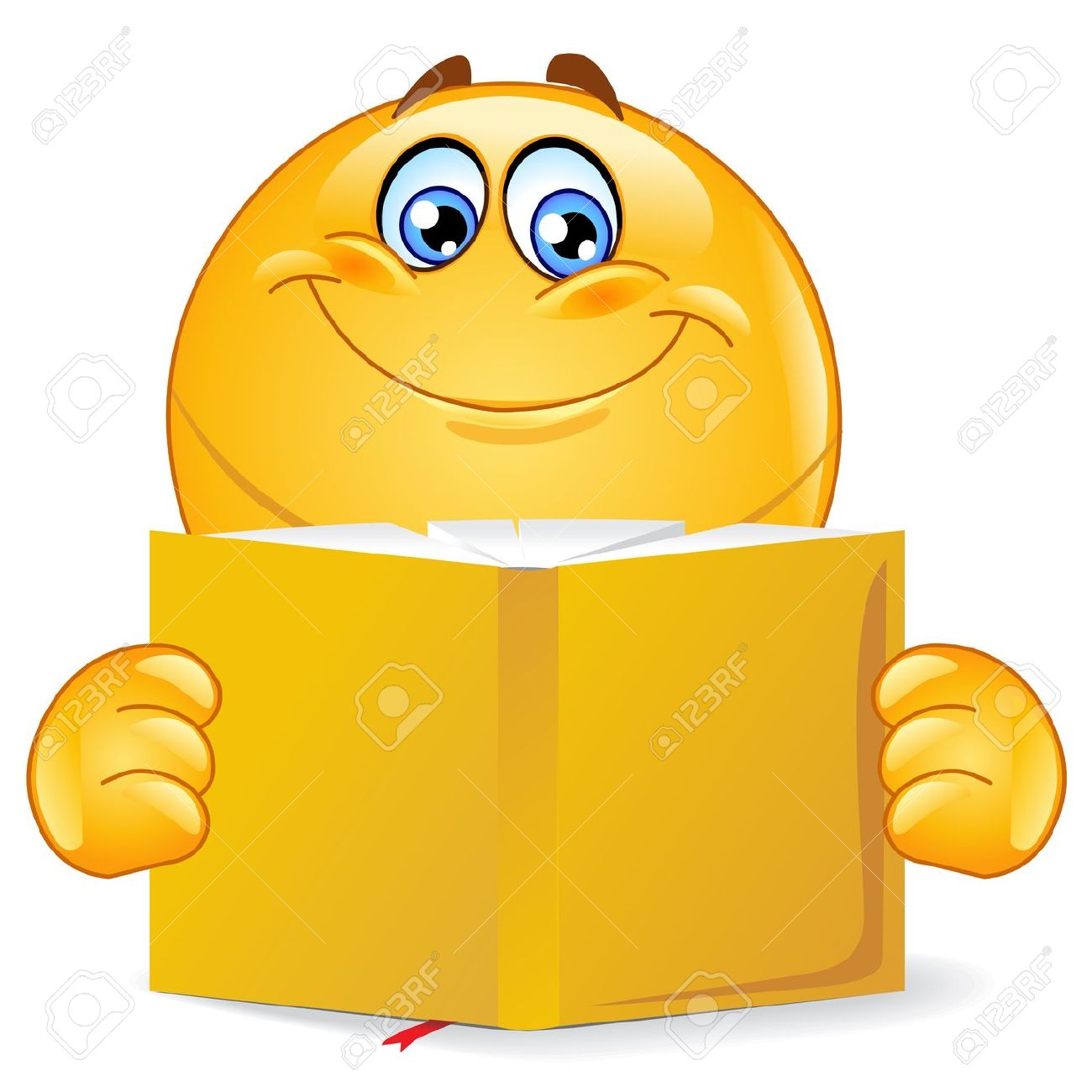